Left Arm
Right Arm
Trunk
Left Leg
Right Leg
Subtotal
Head
Total
EXAMPLE OF DEXA OUTPUT
DEXA Results Summary
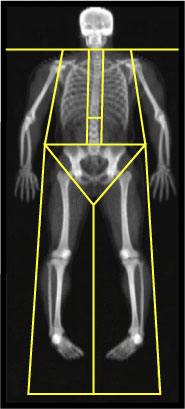 Region
Fat
(g)
Lean + Bone
Mineral Content
(g)
% Fat
29.9
1781.3
4183.2
31.3
2045.7
4487.9
35.2
19480.8
35845.3
30.5
4788.3
10913.8
30.9
5110.0
11403.3
33.2
33206.2
66833.6
20.7
1203.4
4609.2
71442.8
32.5
34409.6